Unit 7: What do you like doing?
Lesson 2 (page 48+49)
1. Look, listen and repeat.
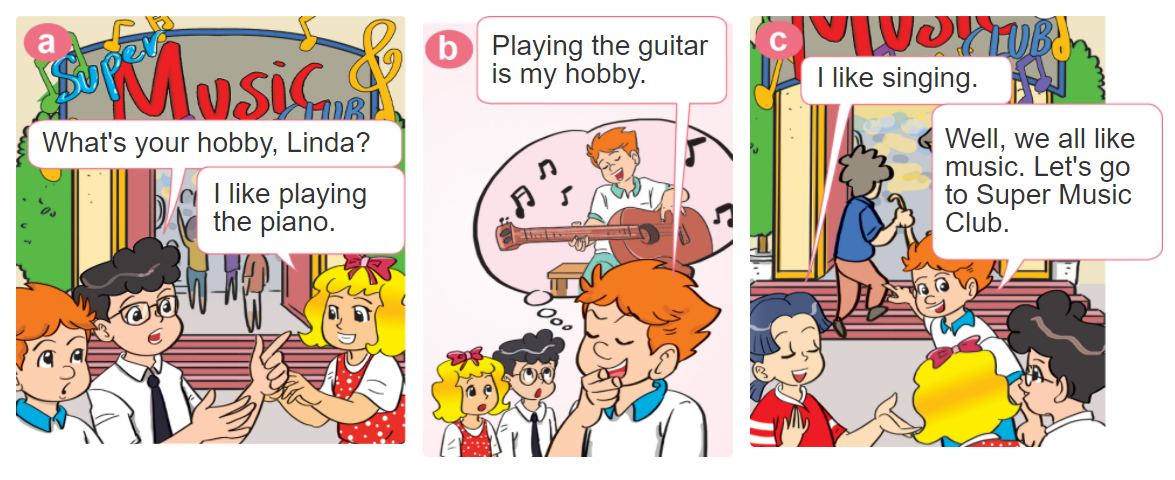 2. Point and say
What's your hobby?
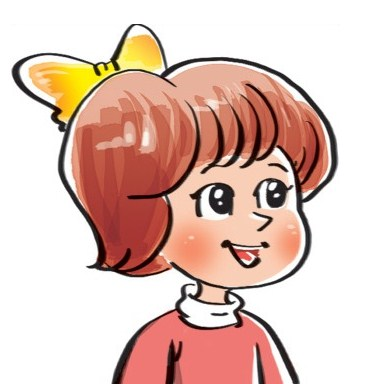 I like ___________.
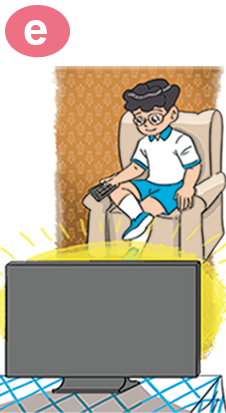 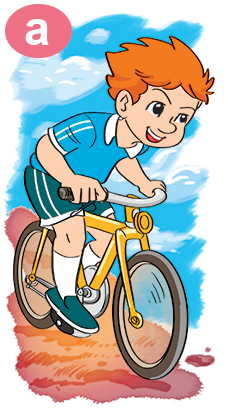 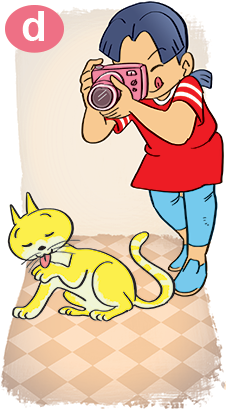 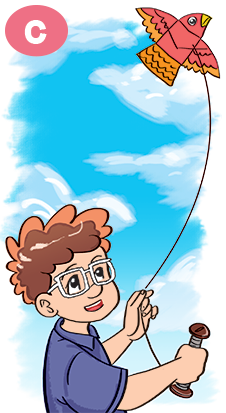 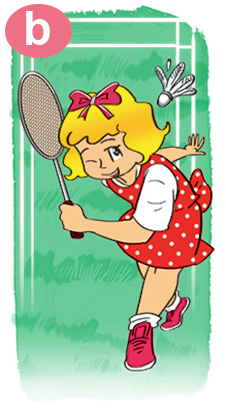 watching TV
riding 
a bike
taking 
photos
playing 
badminton
flying a kite
3. Let’s talk.
I like _________.
What do you 
like doing?
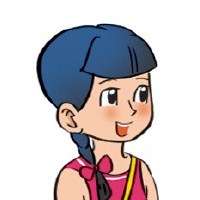 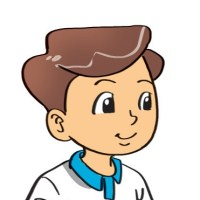 What's your hobby?
I like _________.
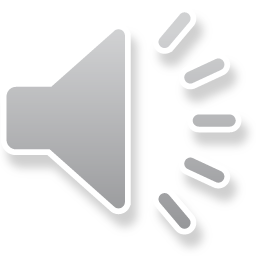 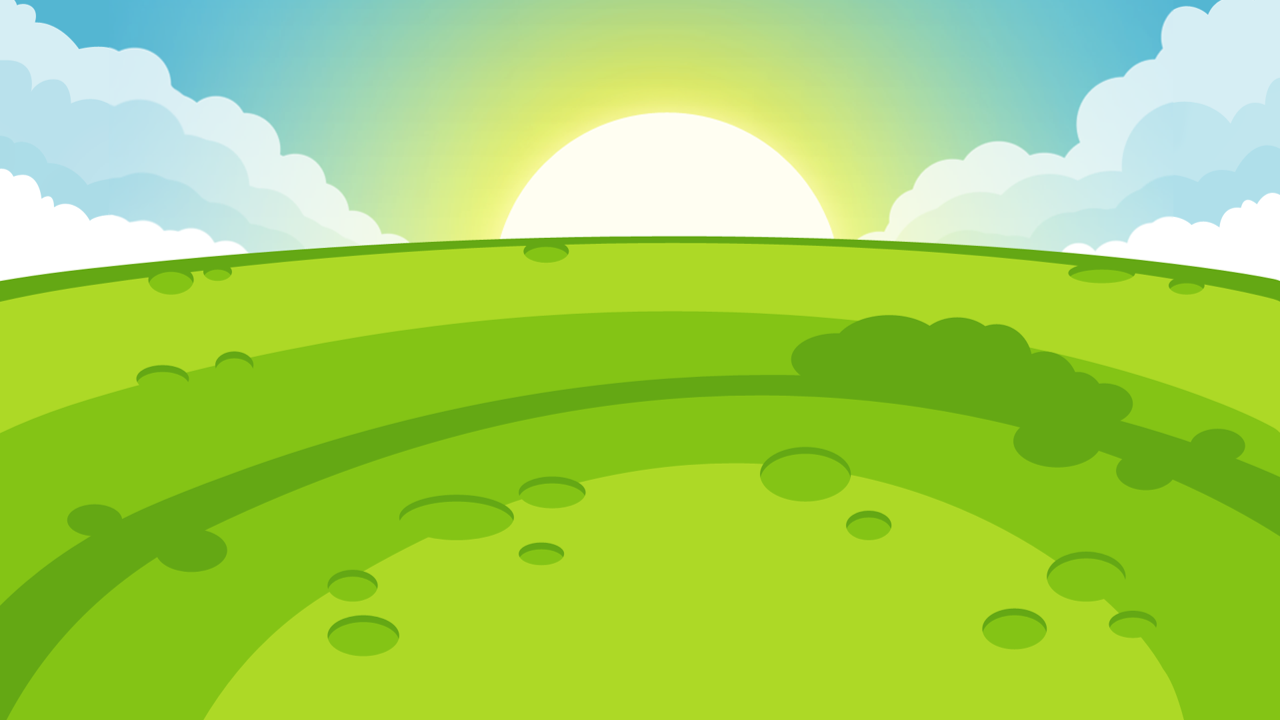 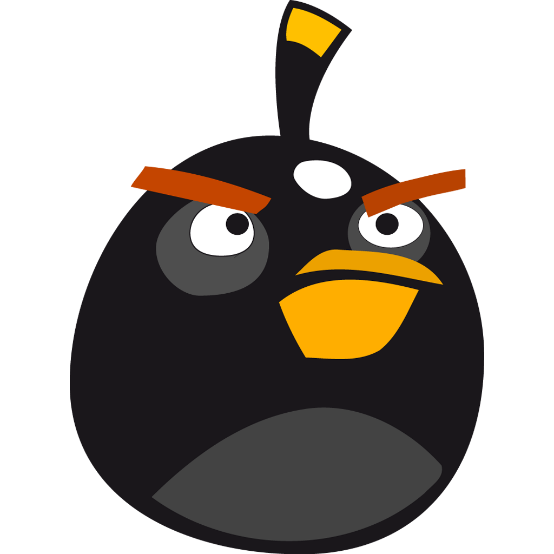 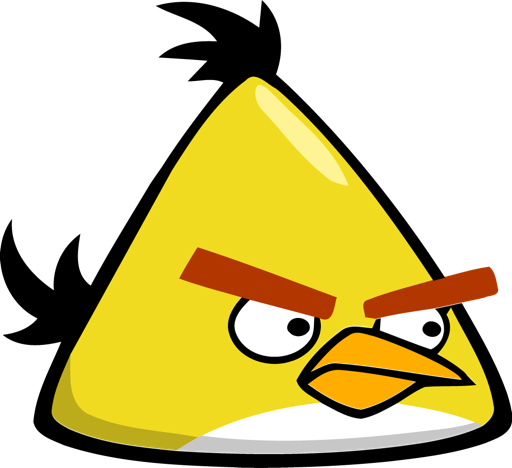 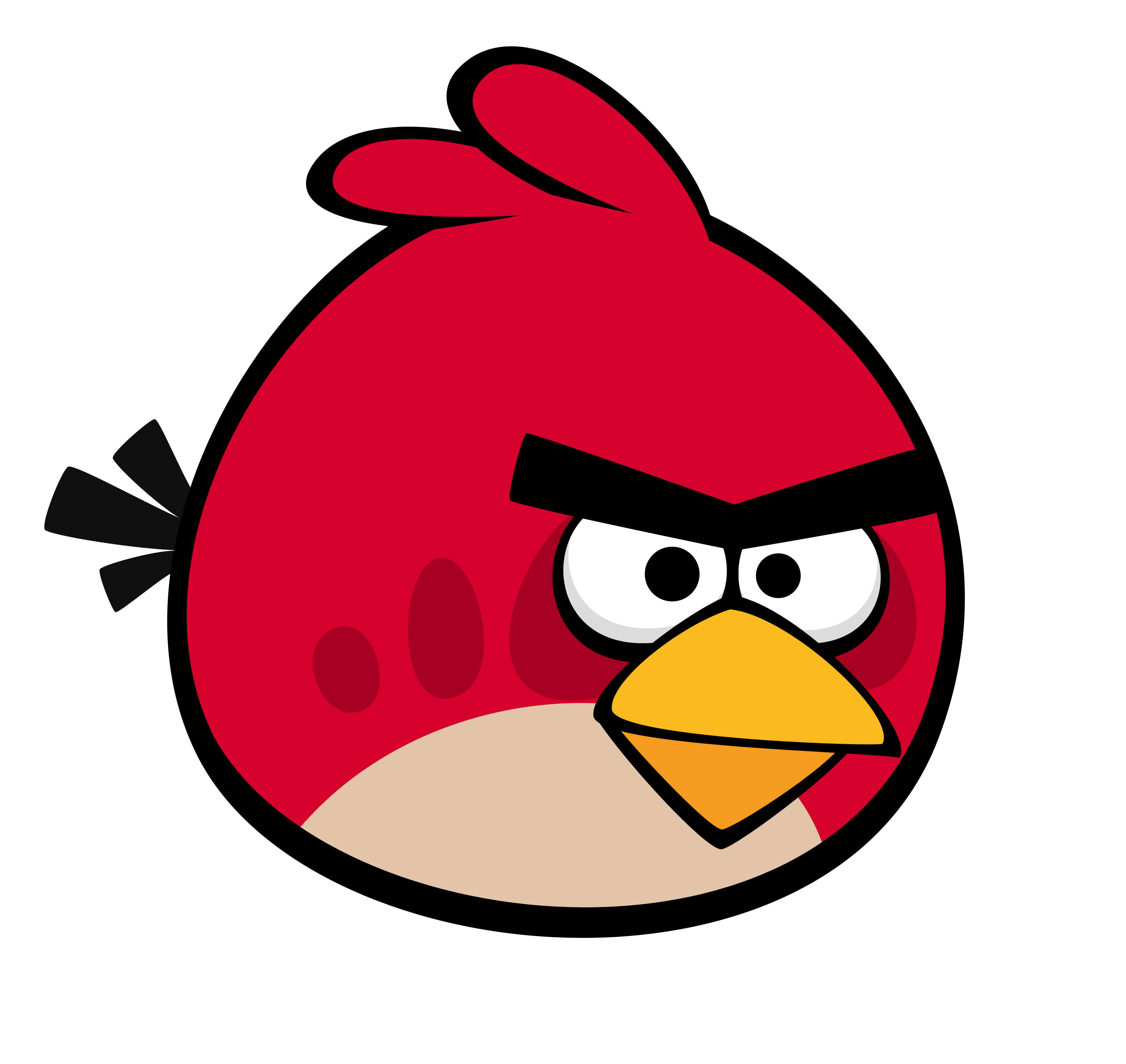 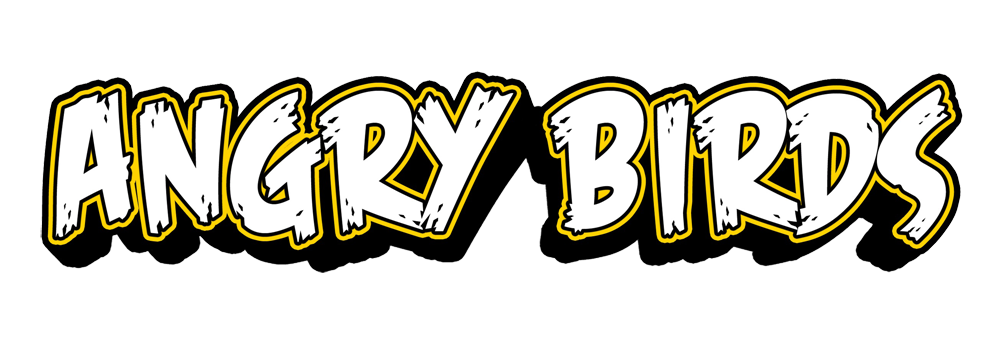 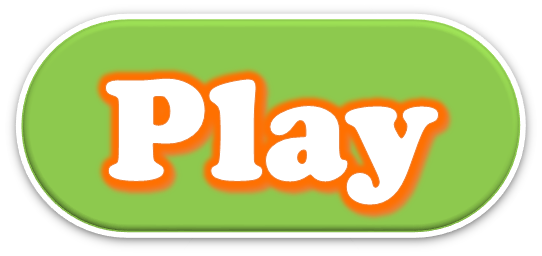 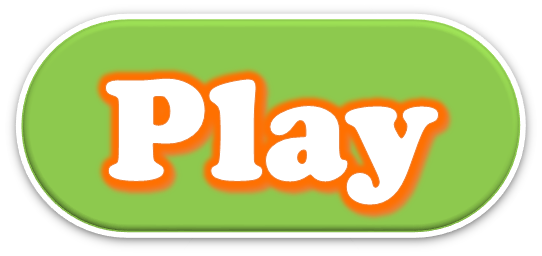 [Speaker Notes: Ms Huyền Phạm - 0936.082.789 – YOUTUBE: MsPham.  Facebook: Dạy và học cùng công nghệ.]
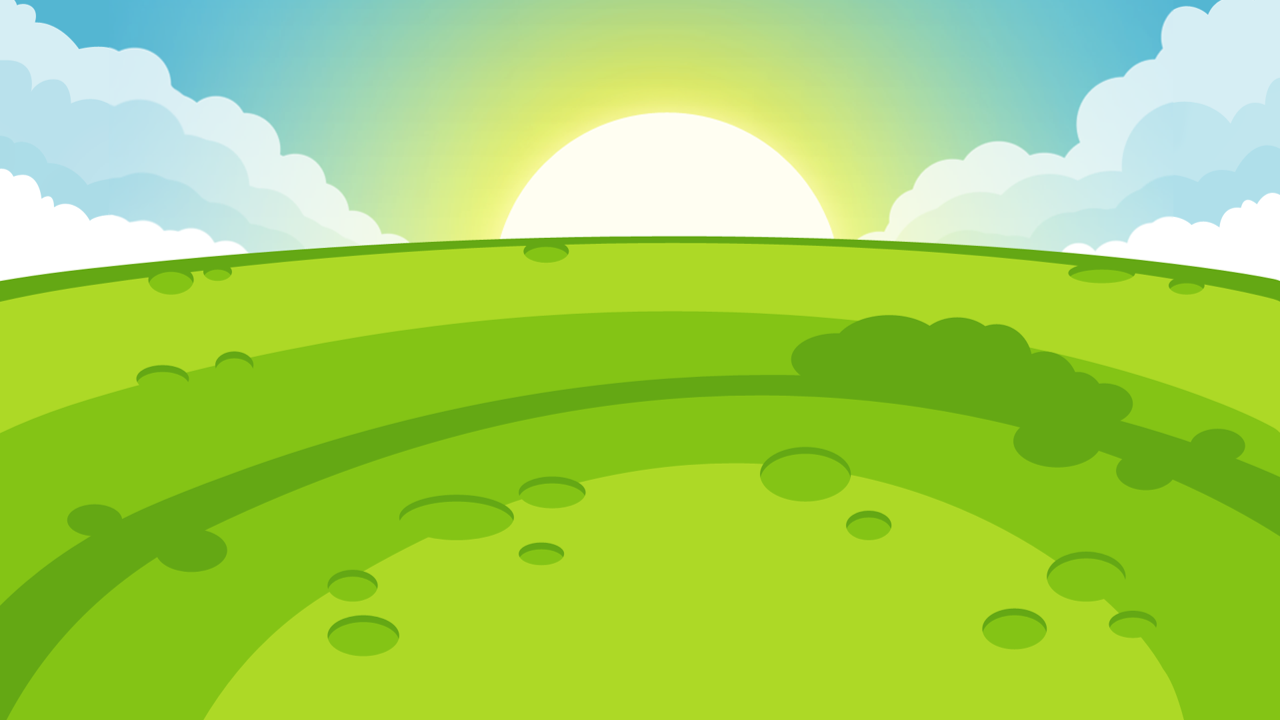 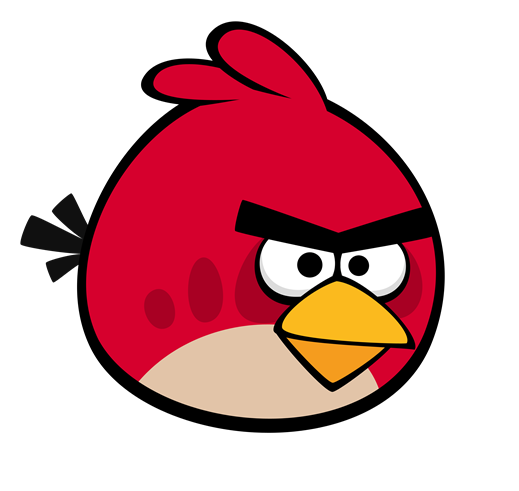 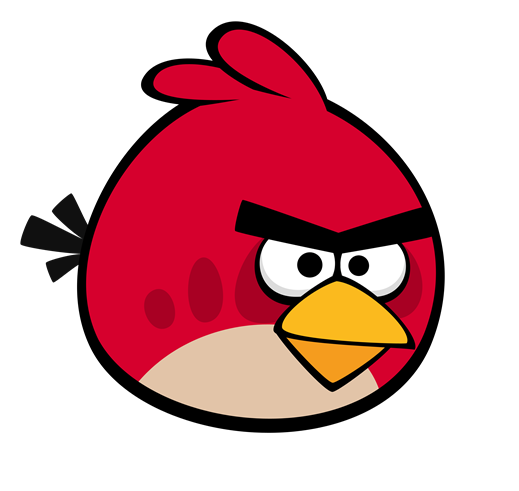 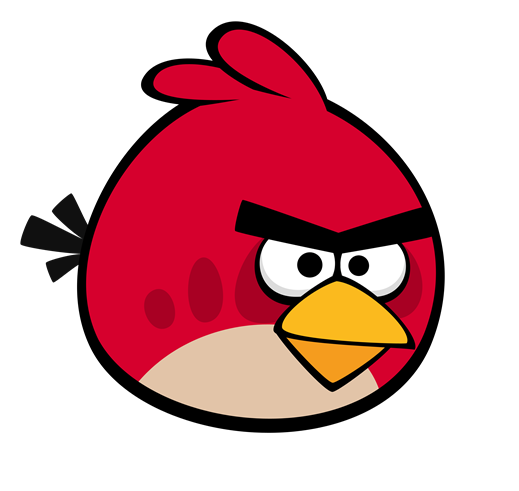 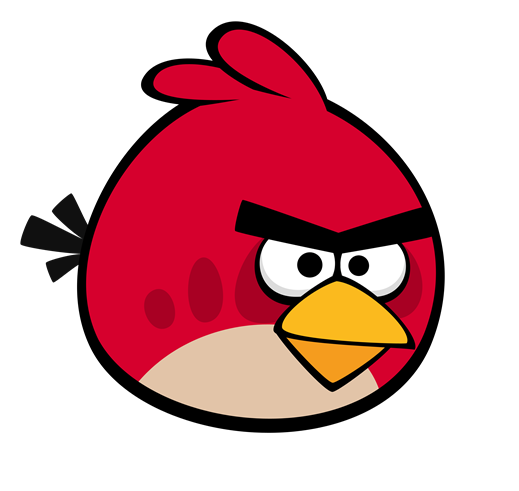 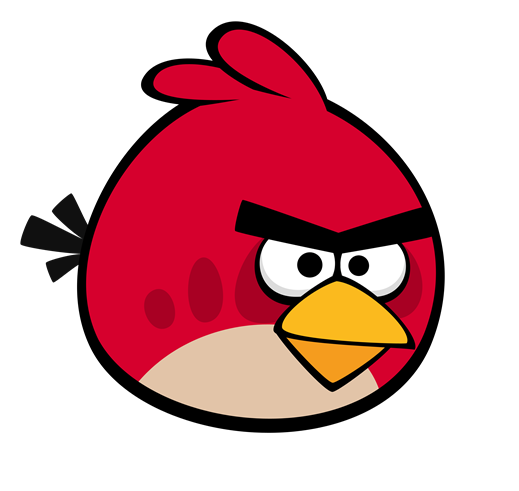 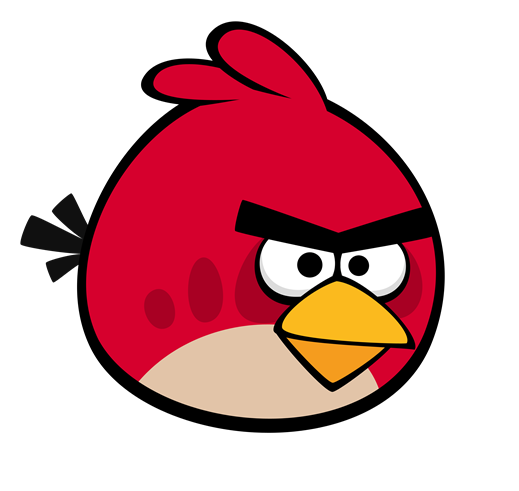 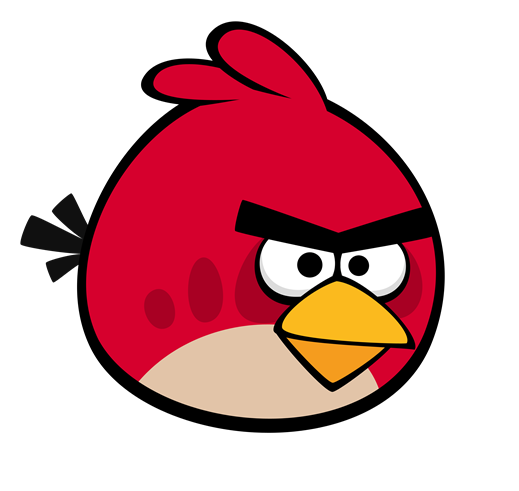 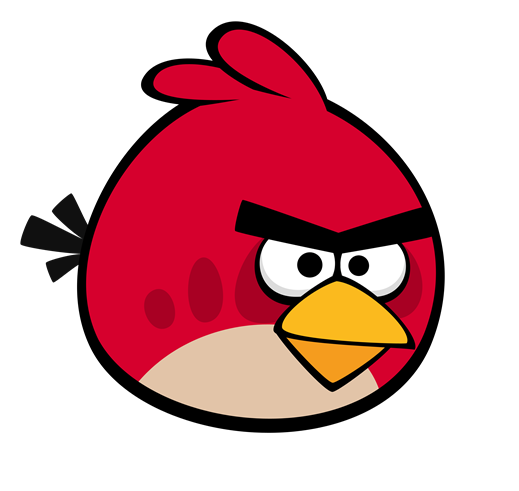 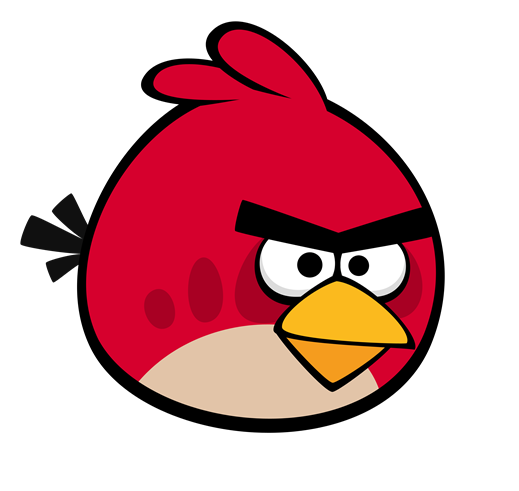 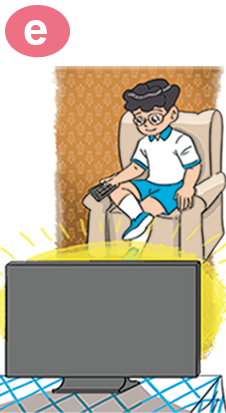 What ____ your hobby?
I like watching TV.
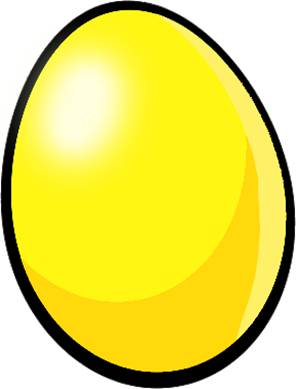 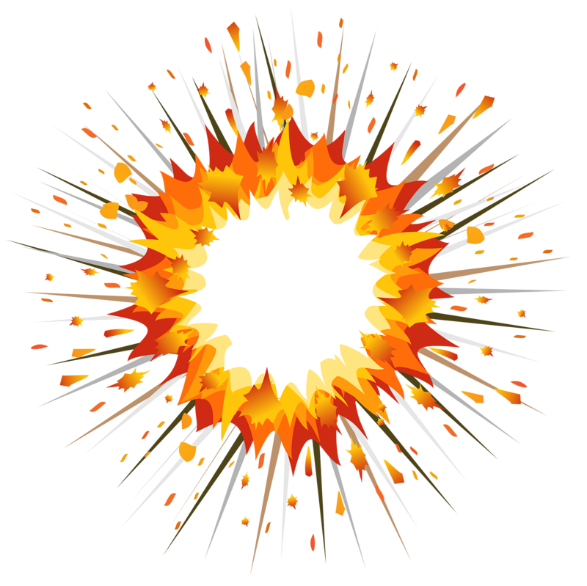 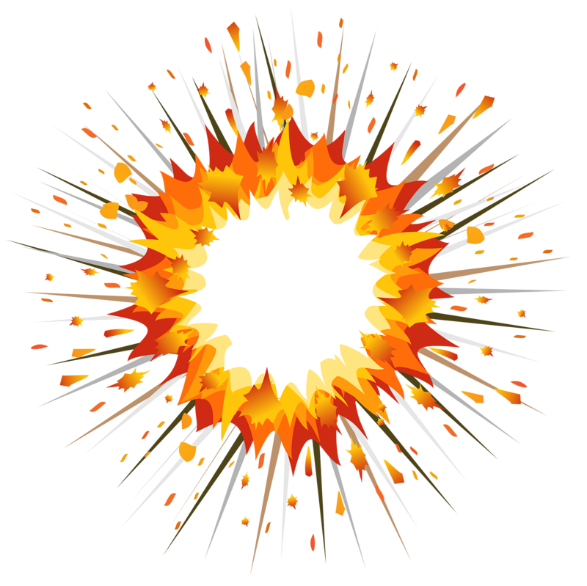 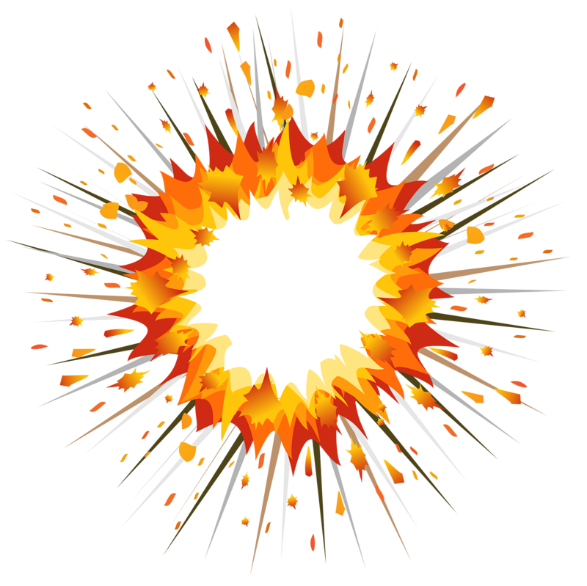 is
are
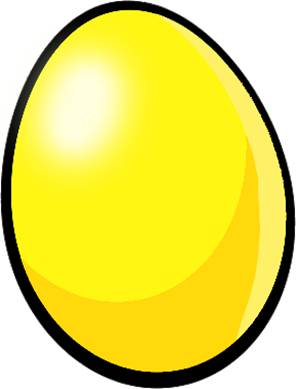 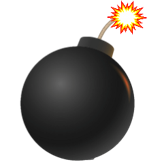 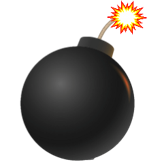 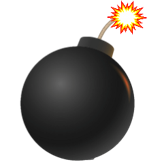 -1
-1
-1
+5
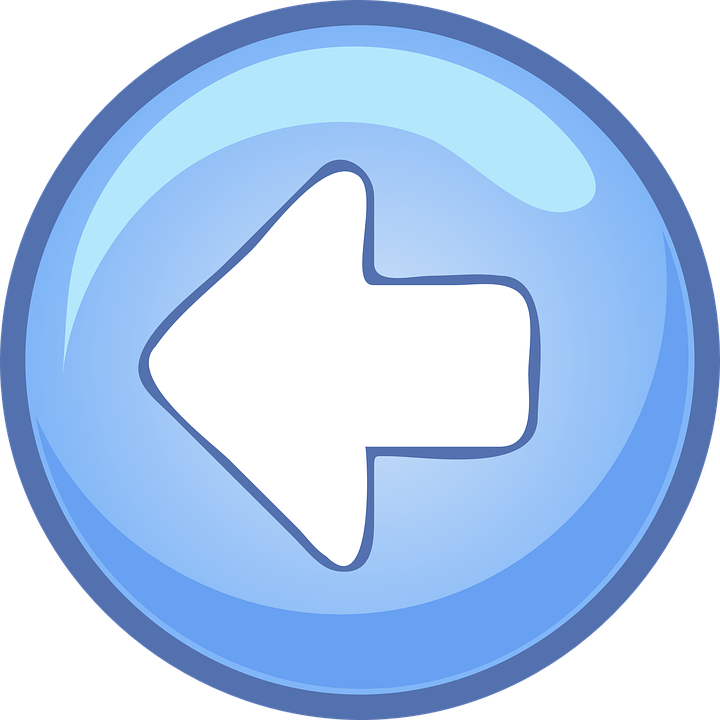 do
does
[Speaker Notes: Ms Huyền Phạm - 0936.082.789 – YOUTUBE: MsPham.  Facebook: Dạy và học cùng công nghệ.]
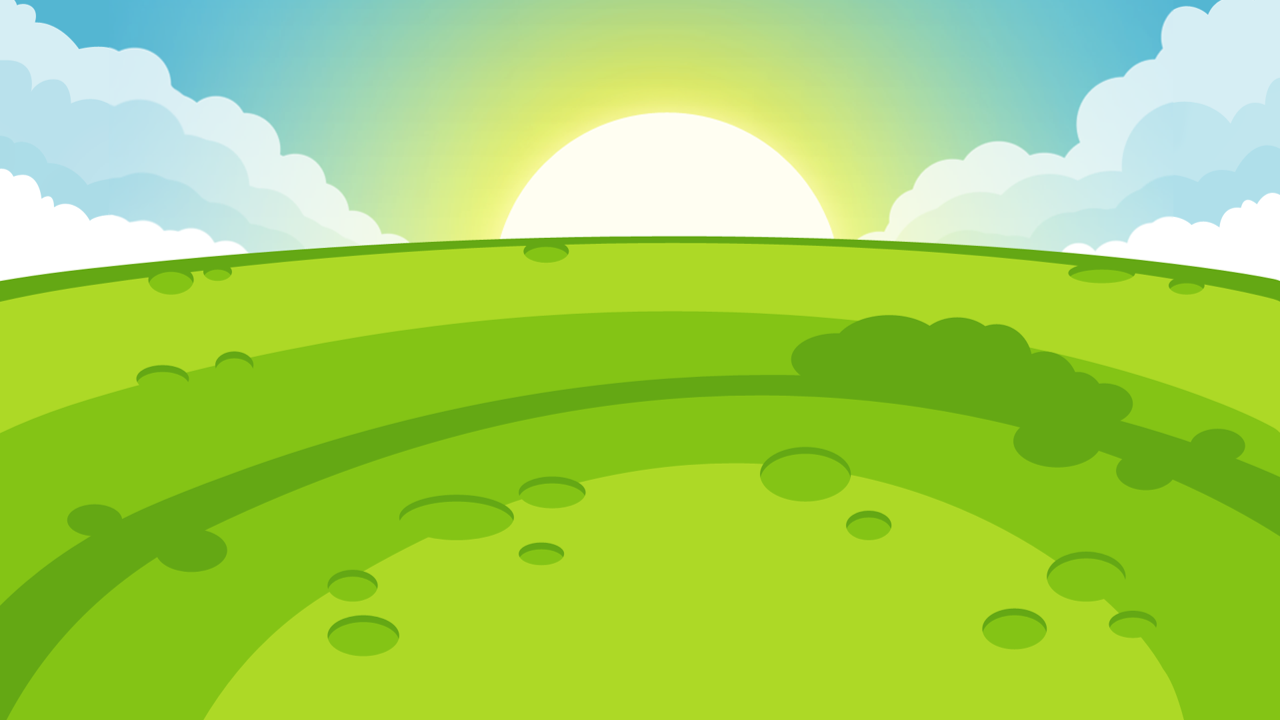 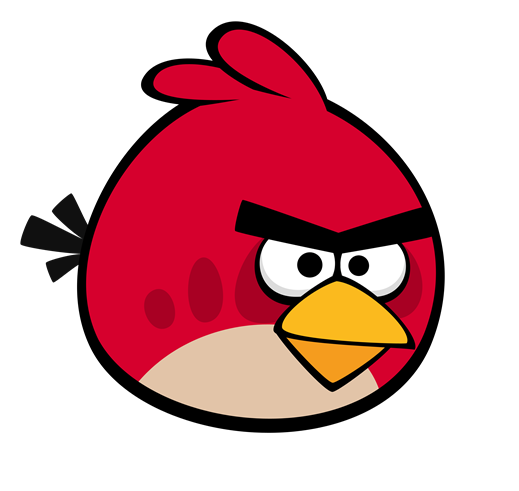 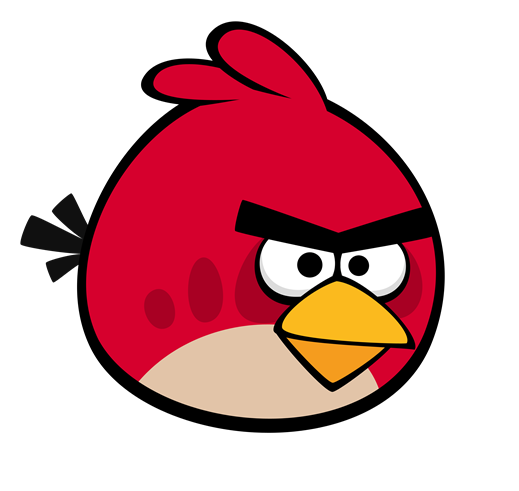 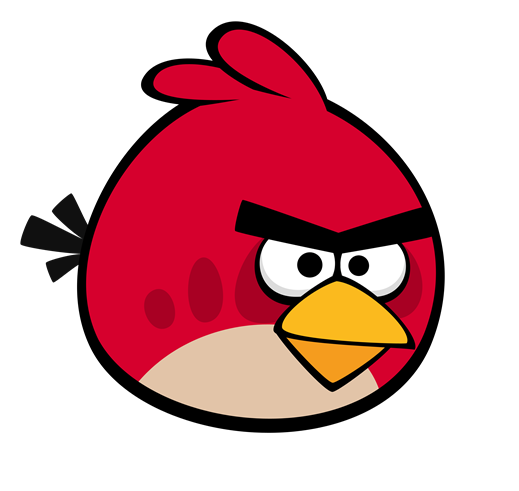 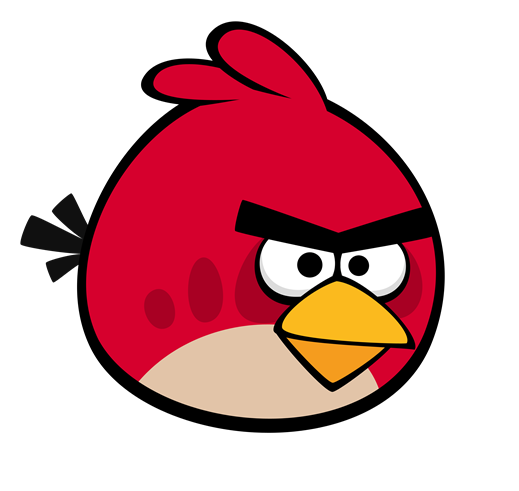 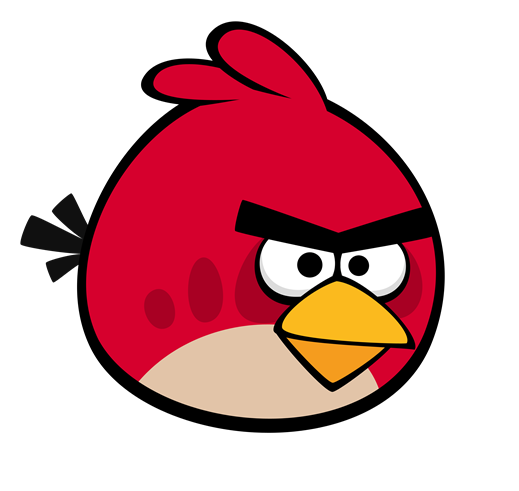 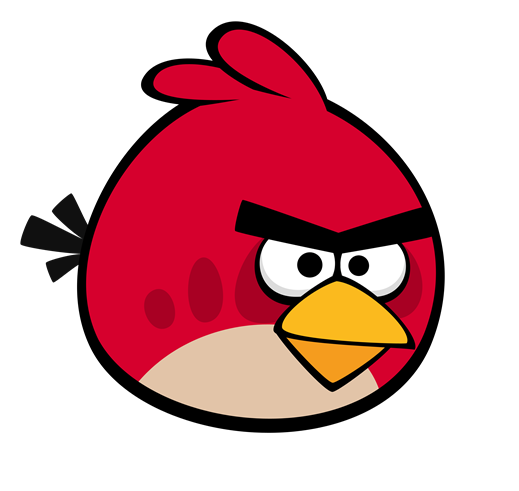 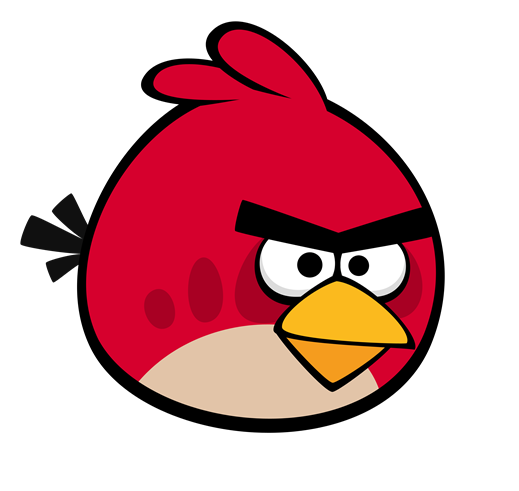 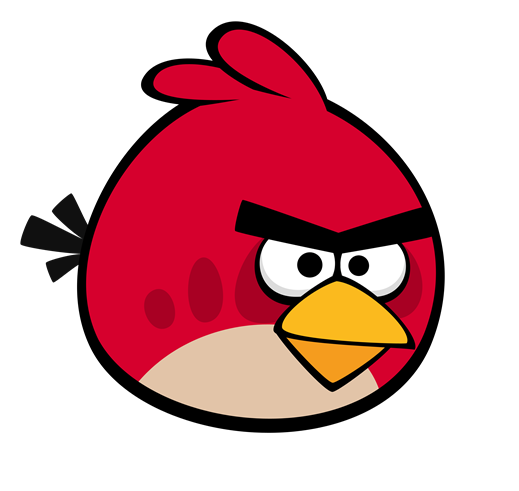 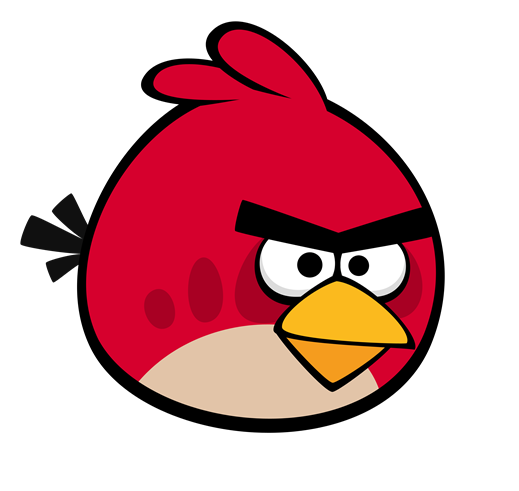 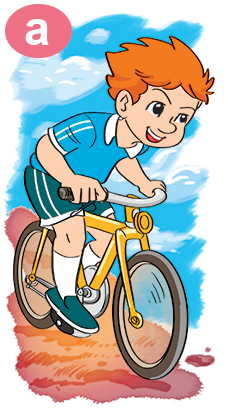 What is your hobby?
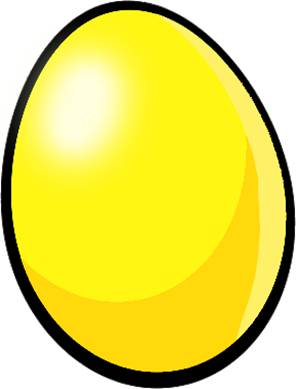 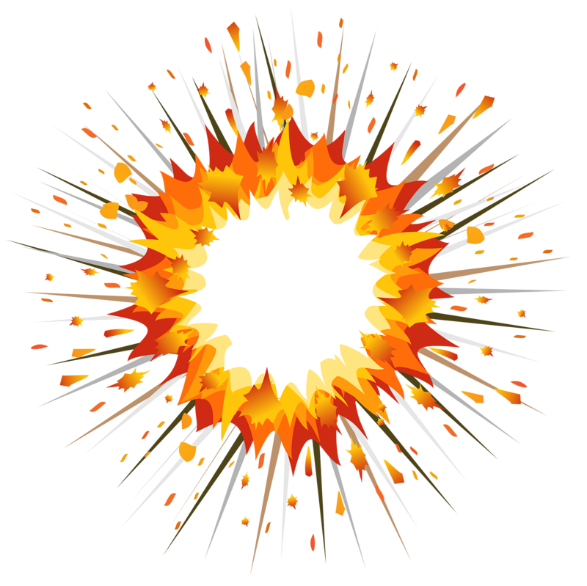 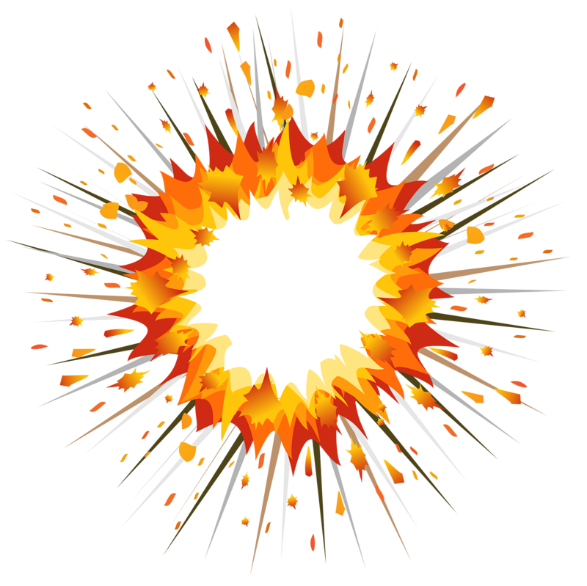 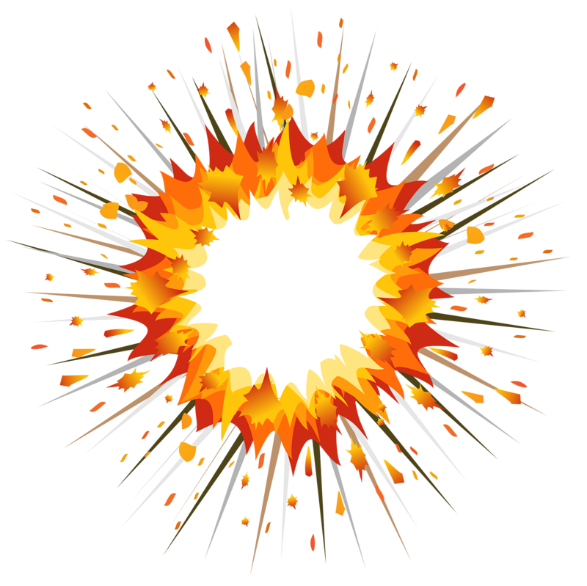 I like watching TV.
I like flying kites.
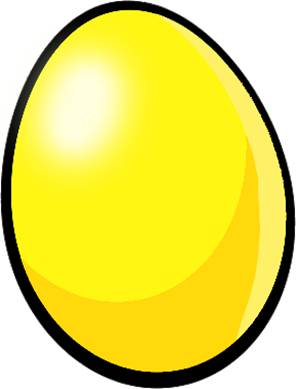 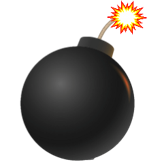 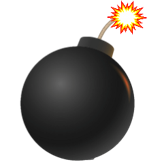 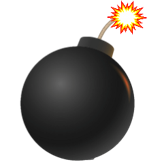 -1
-1
-1
+5
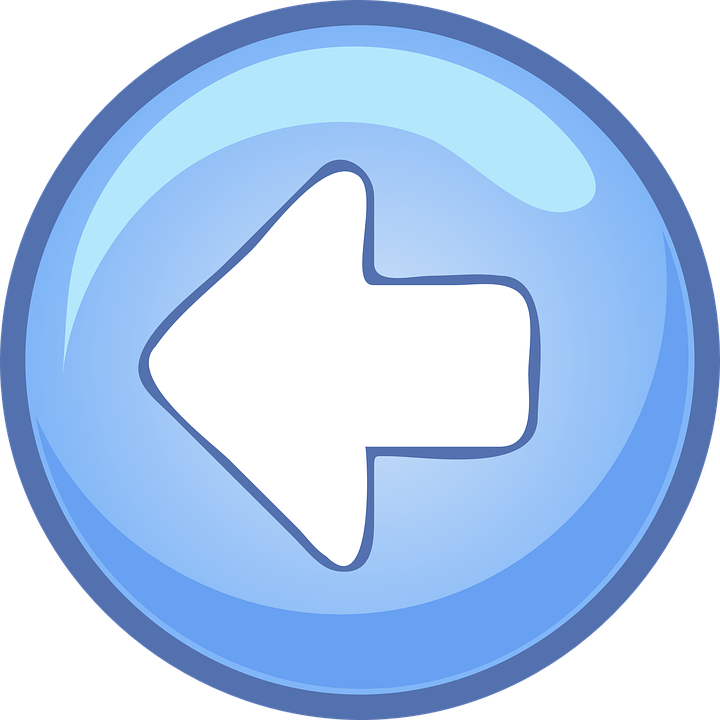 I like riding the bike.
I like swimming.
[Speaker Notes: Ms Huyền Phạm - 0936.082.789 – YOUTUBE: MsPham.  Facebook: Dạy và học cùng công nghệ.]
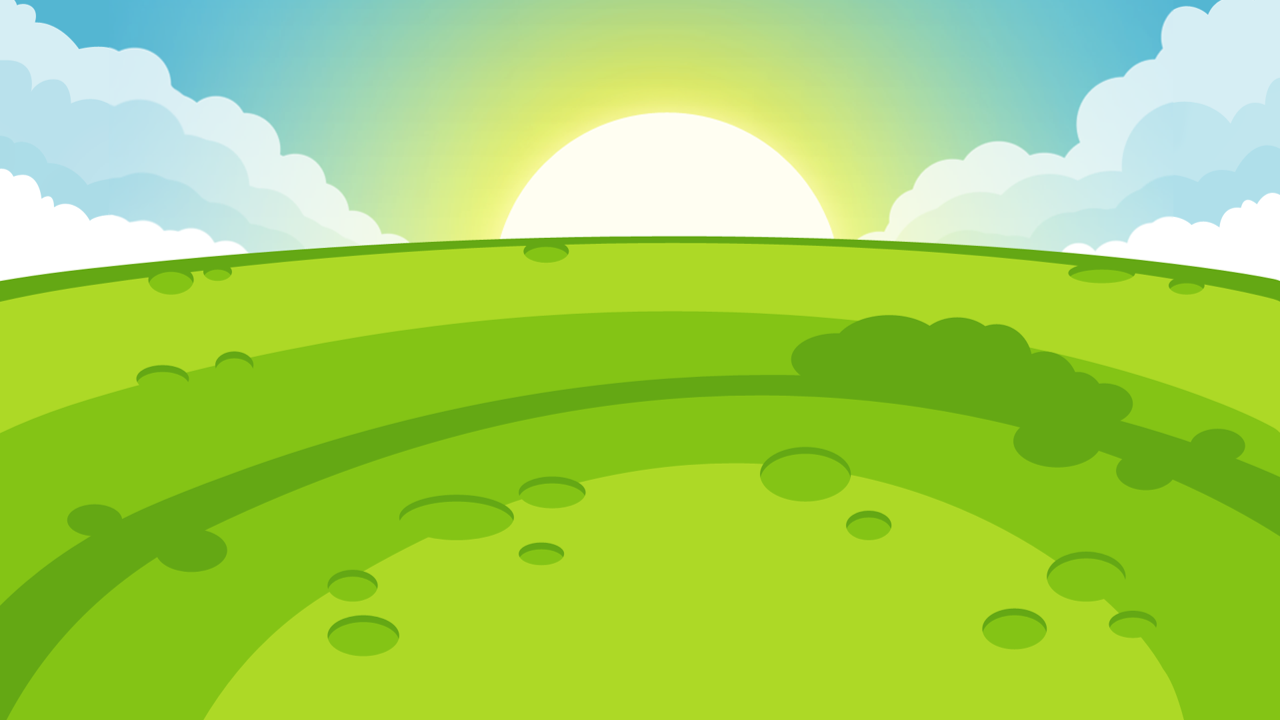 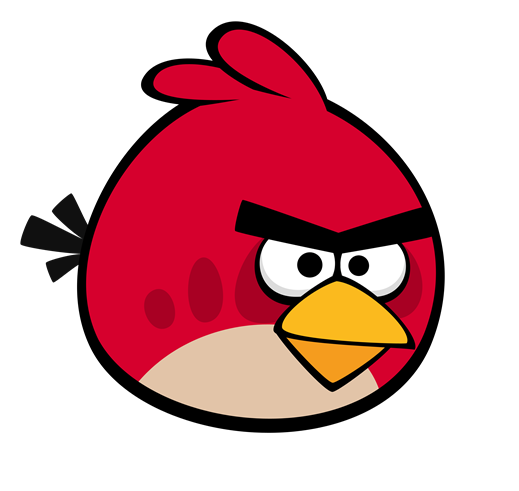 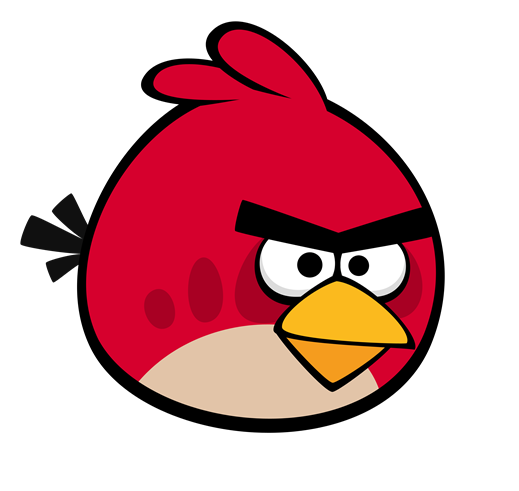 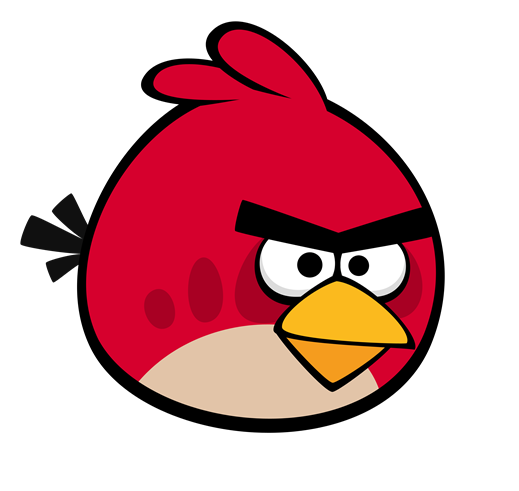 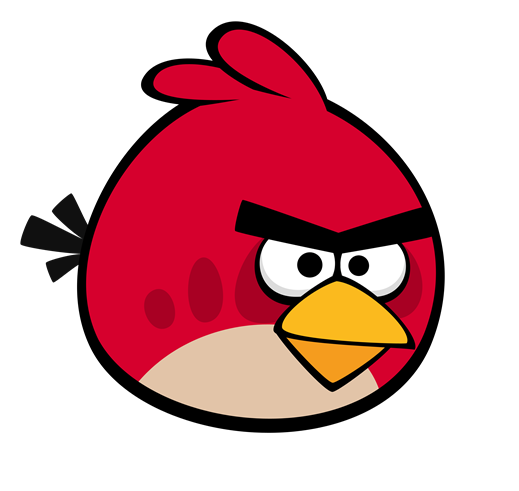 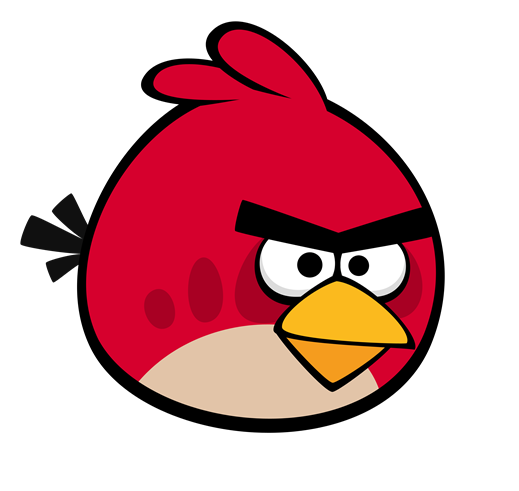 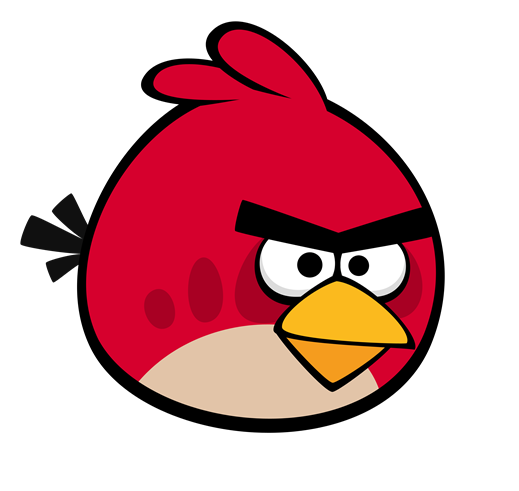 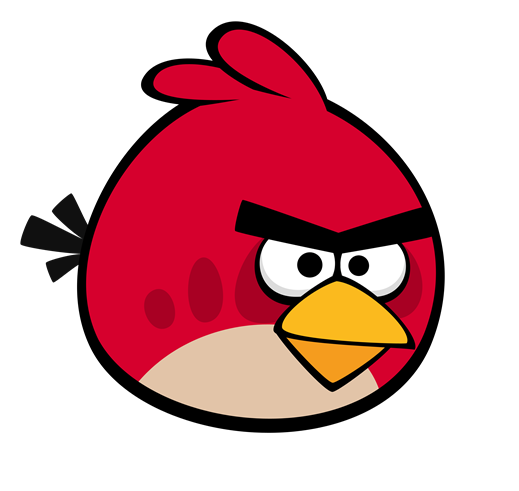 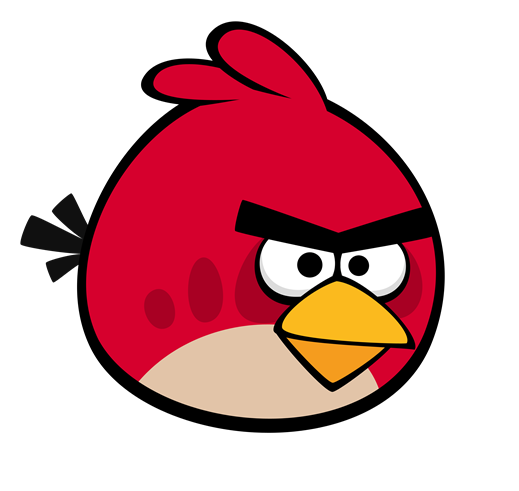 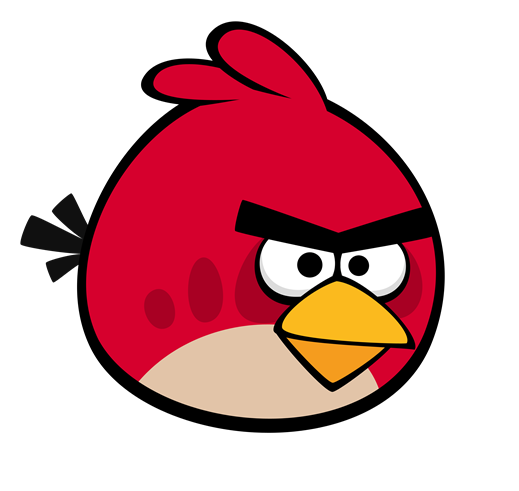 Câu hỏi 2
What is your hobby?
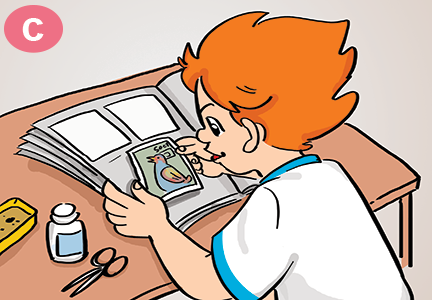 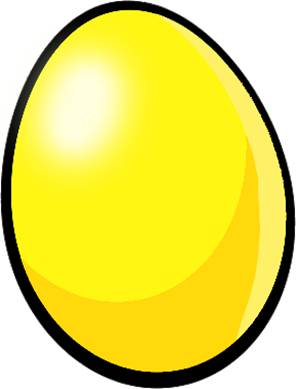 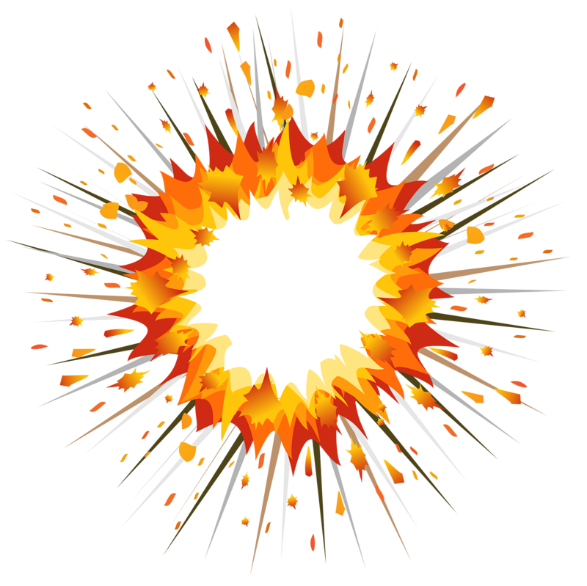 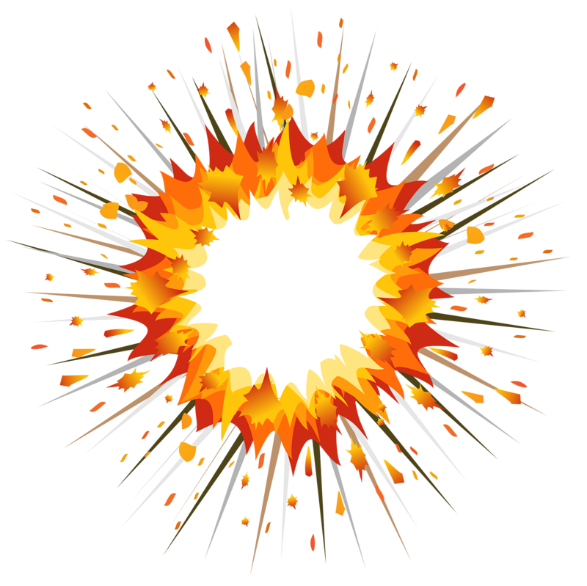 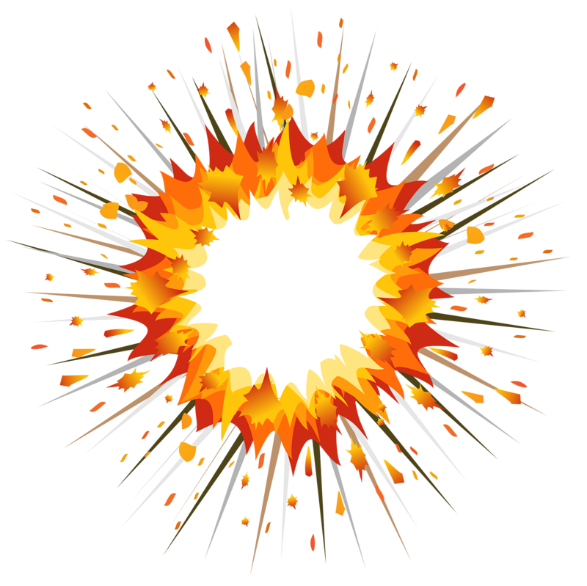 I like riding the bike.
I like dancing.
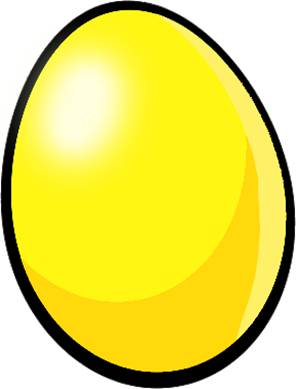 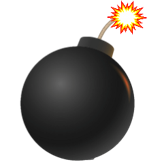 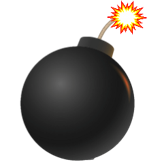 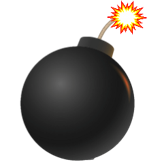 -1
-1
-1
+5
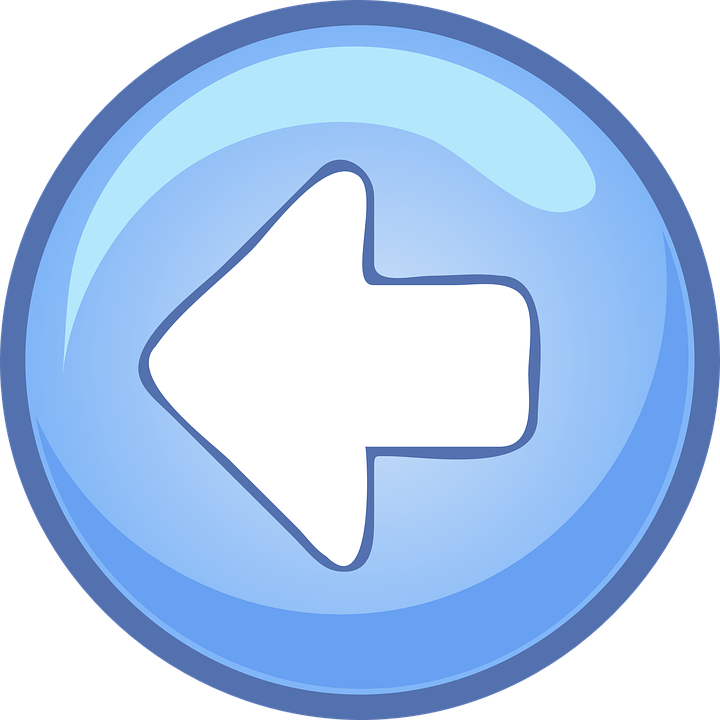 I like collecting stamps.
I like cooking.
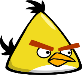 [Speaker Notes: Ms Huyền Phạm - 0936.082.789 – YOUTUBE: MsPham.  Facebook: Dạy và học cùng công nghệ.]
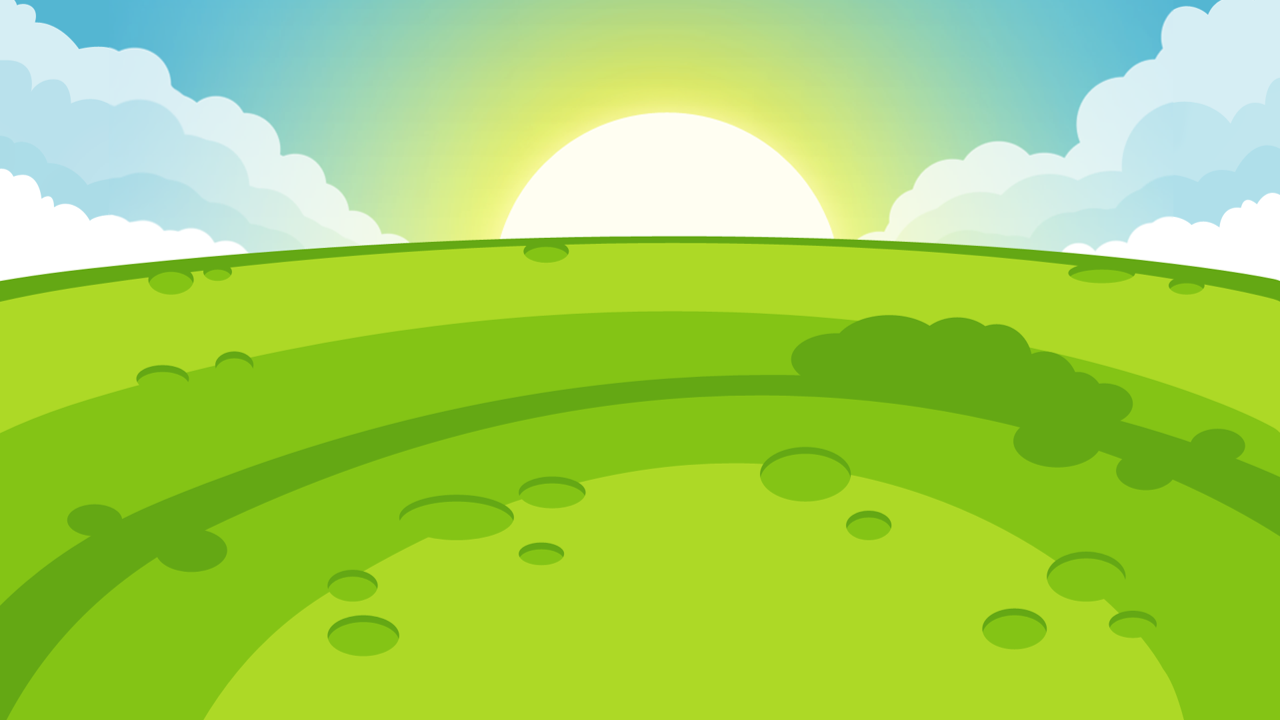 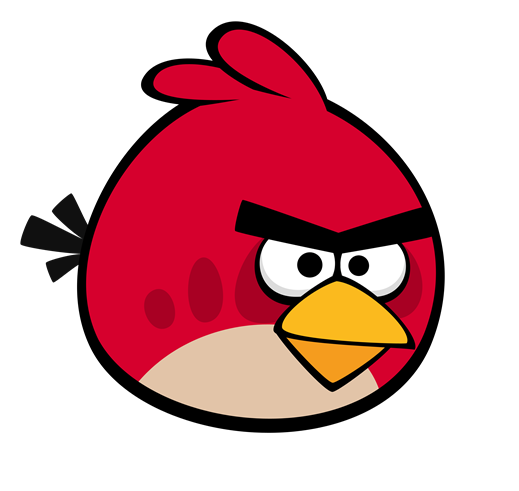 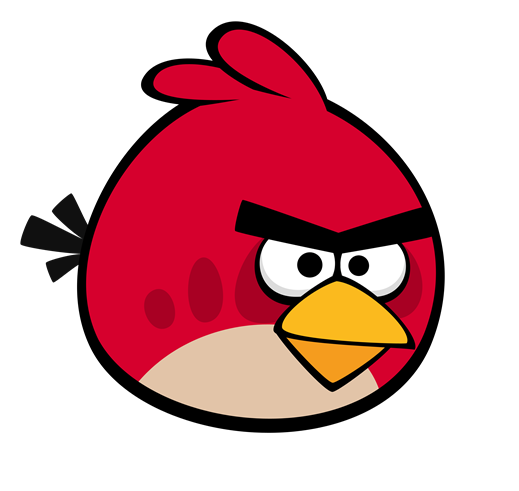 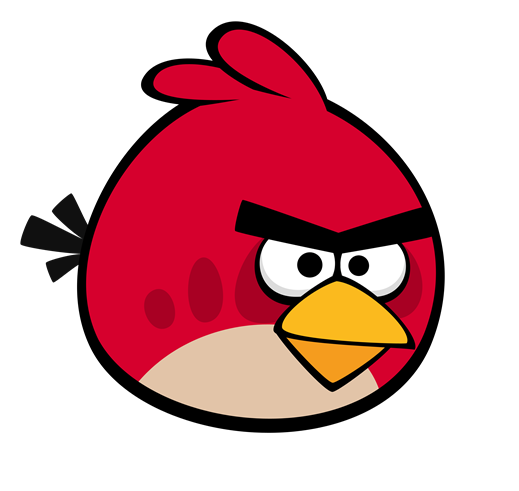 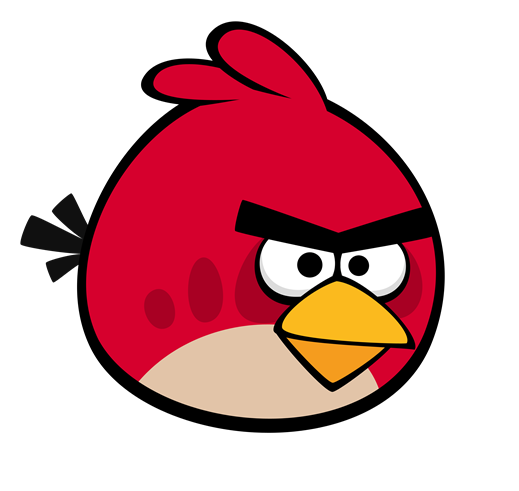 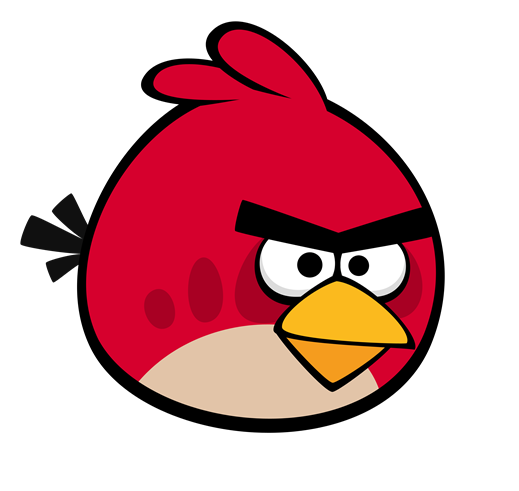 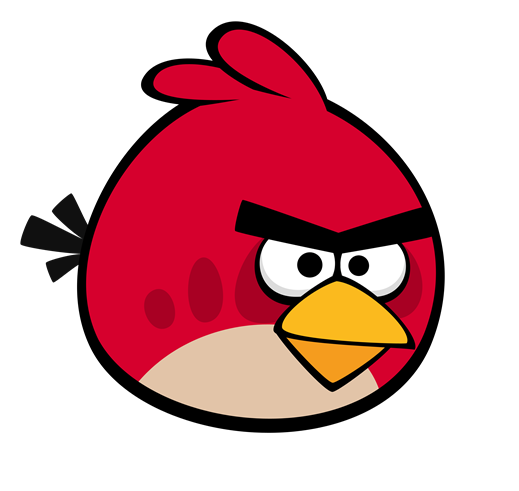 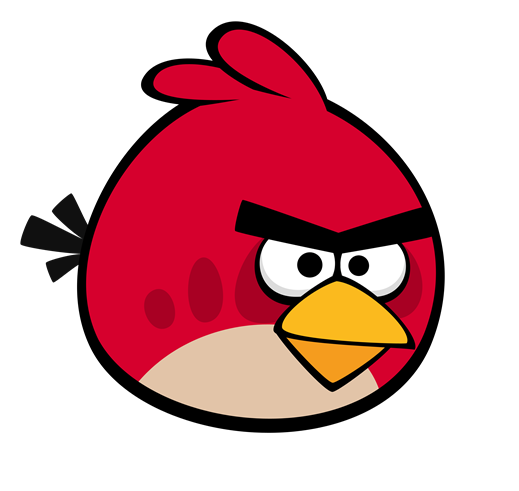 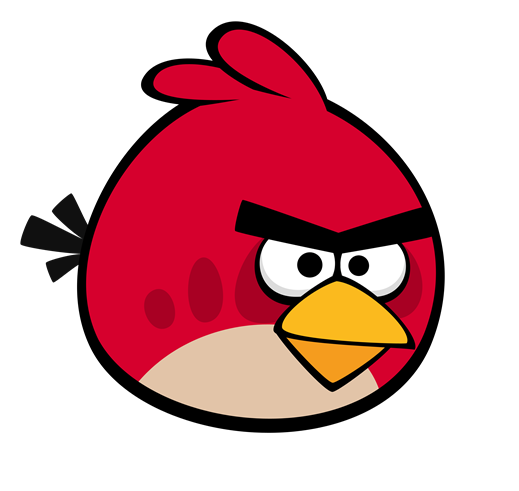 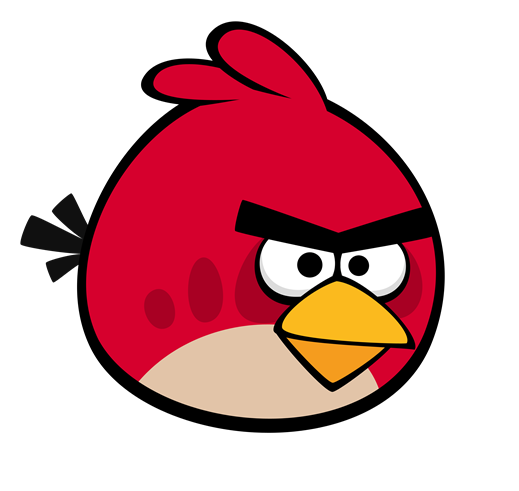 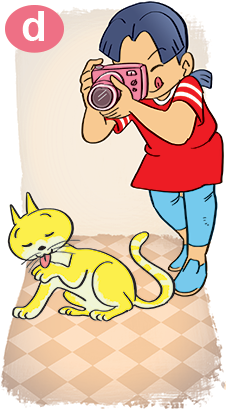 What is your hobby?
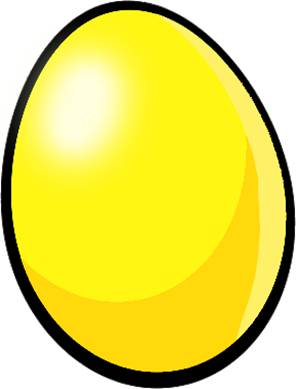 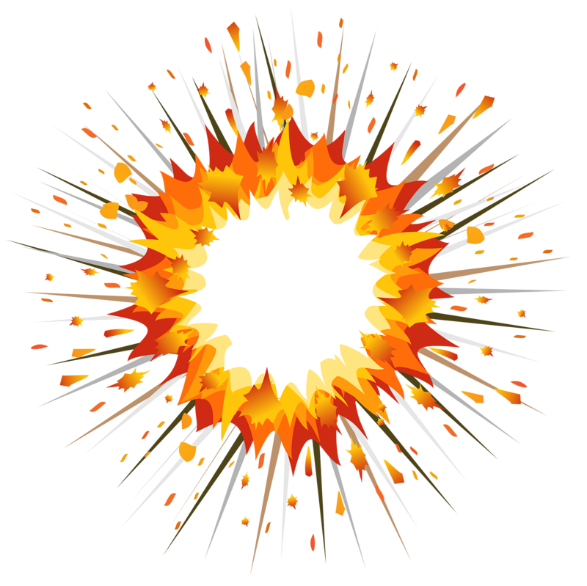 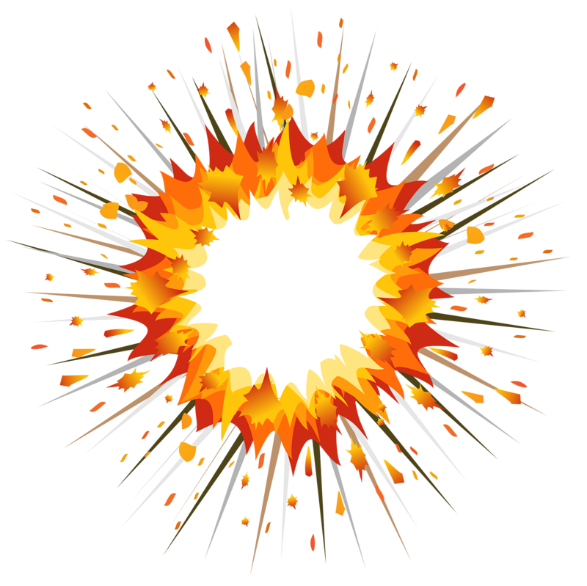 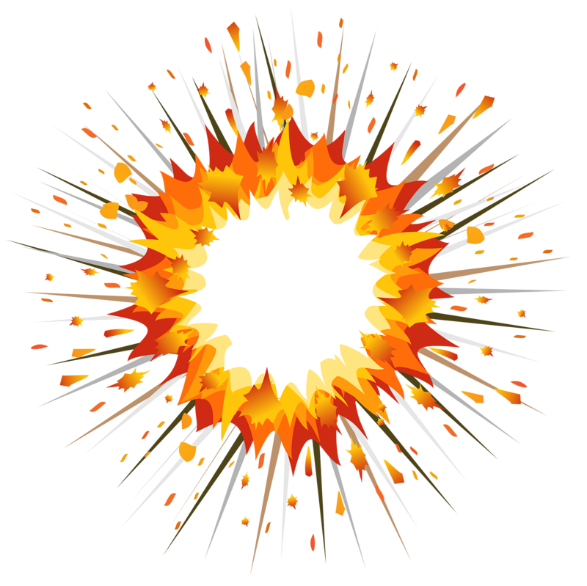 I like collecting stamps.
I like playing with cats.
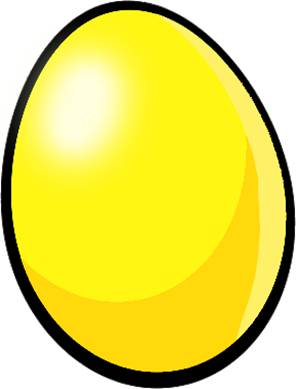 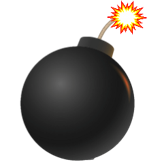 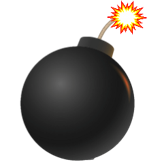 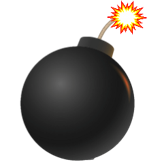 -1
-1
-1
+5
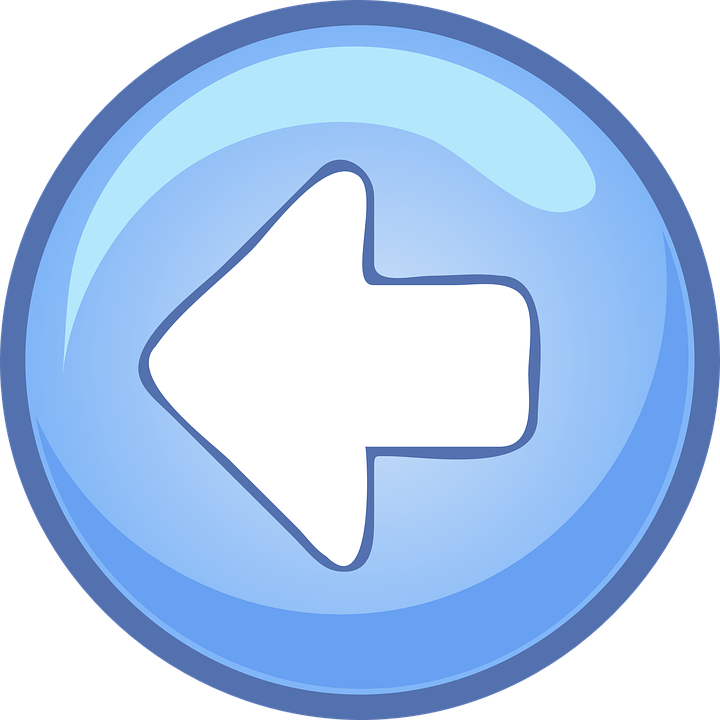 I like taking photos.
I like eating.
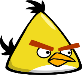 [Speaker Notes: Ms Huyền Phạm - 0936.082.789 – YOUTUBE: MsPham.  Facebook: Dạy và học cùng công nghệ.]
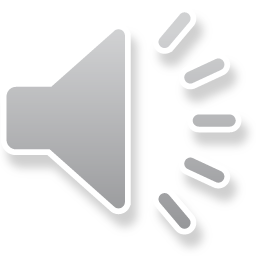 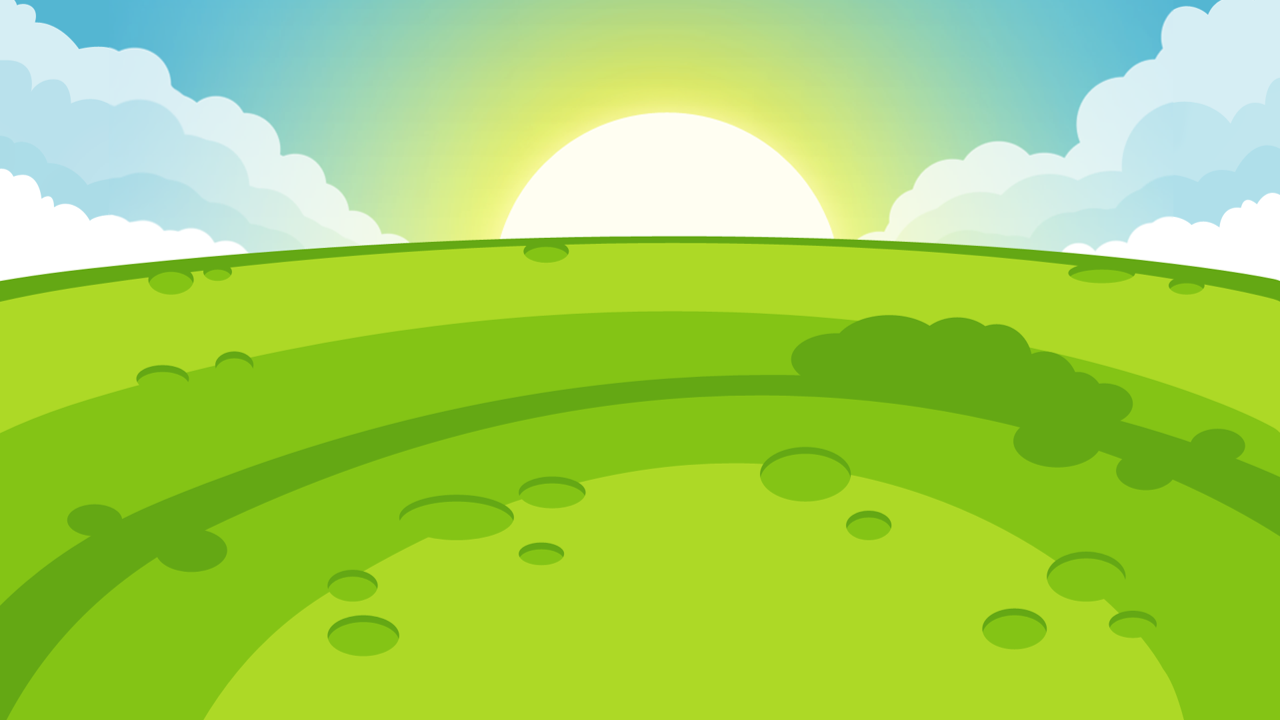 Great job!
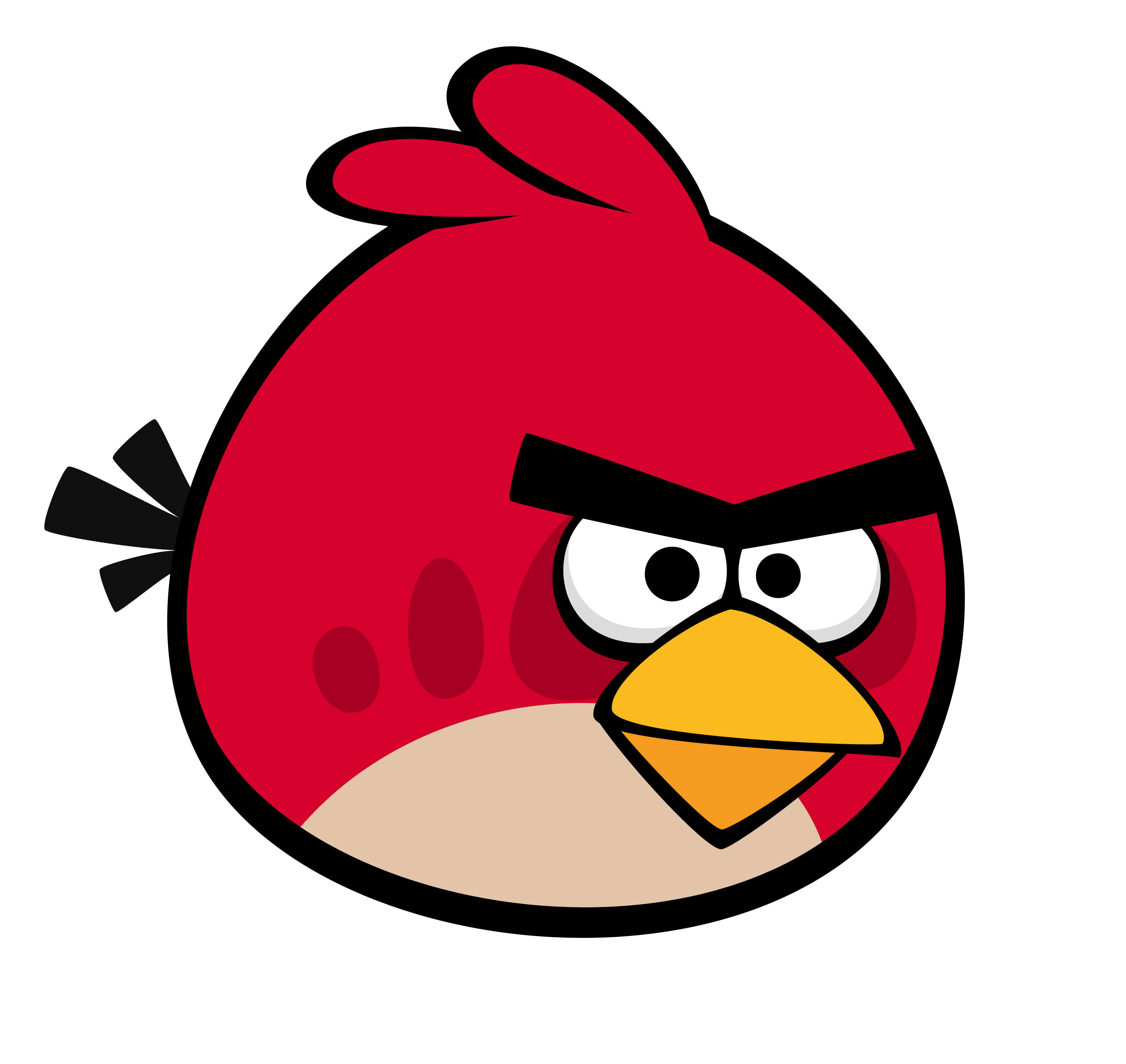 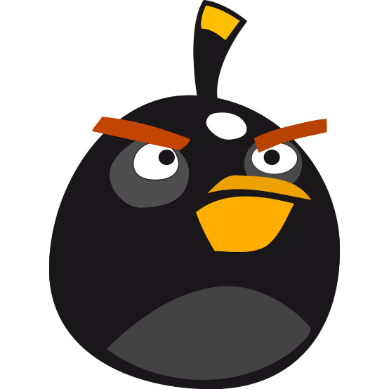 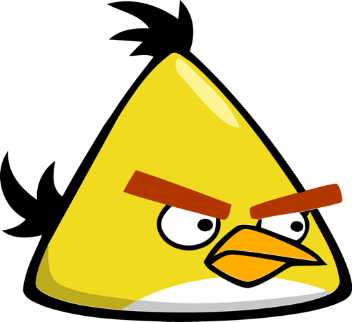 Exit
8
13
[Speaker Notes: Ms Huyền Phạm - 0936.082.789 – YOUTUBE: MsPham.  Facebook: Dạy và học cùng công nghệ.]
4. Listen and number.
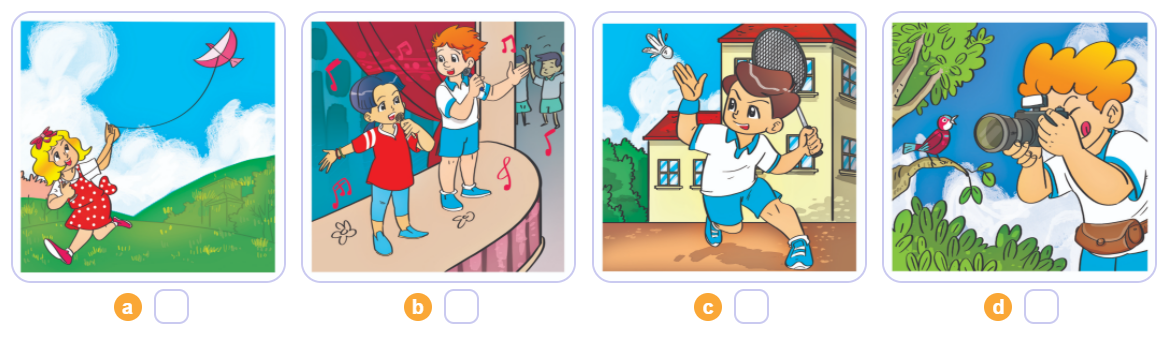 4
1
3
2
1
2
3
4
5. Look and write.
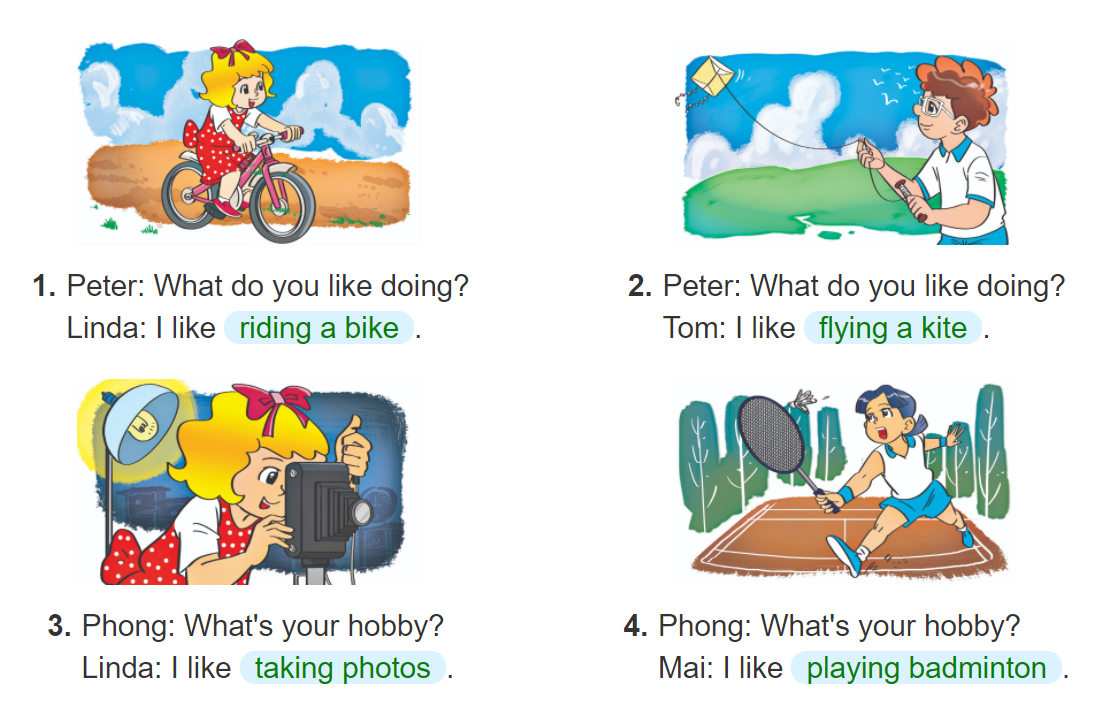 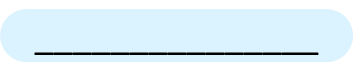 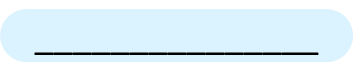 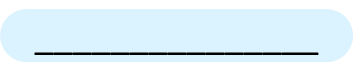 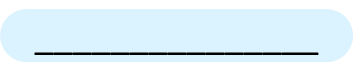